JCESR’s search for transportation batteries beyond lithium-ion
Kevin Gallagher

September 17th, 2015
Electric Vehicles – Niche today…
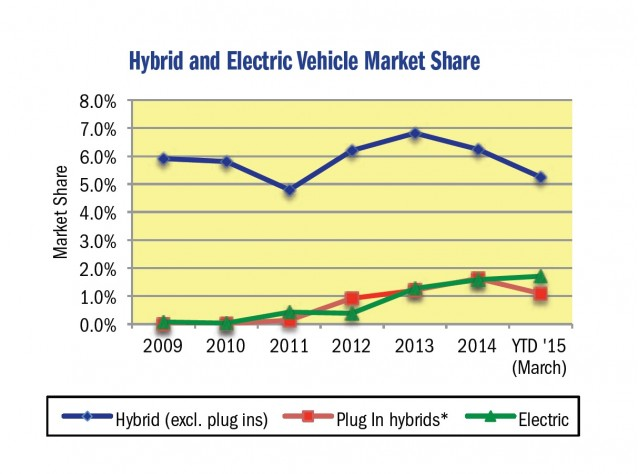 California Market
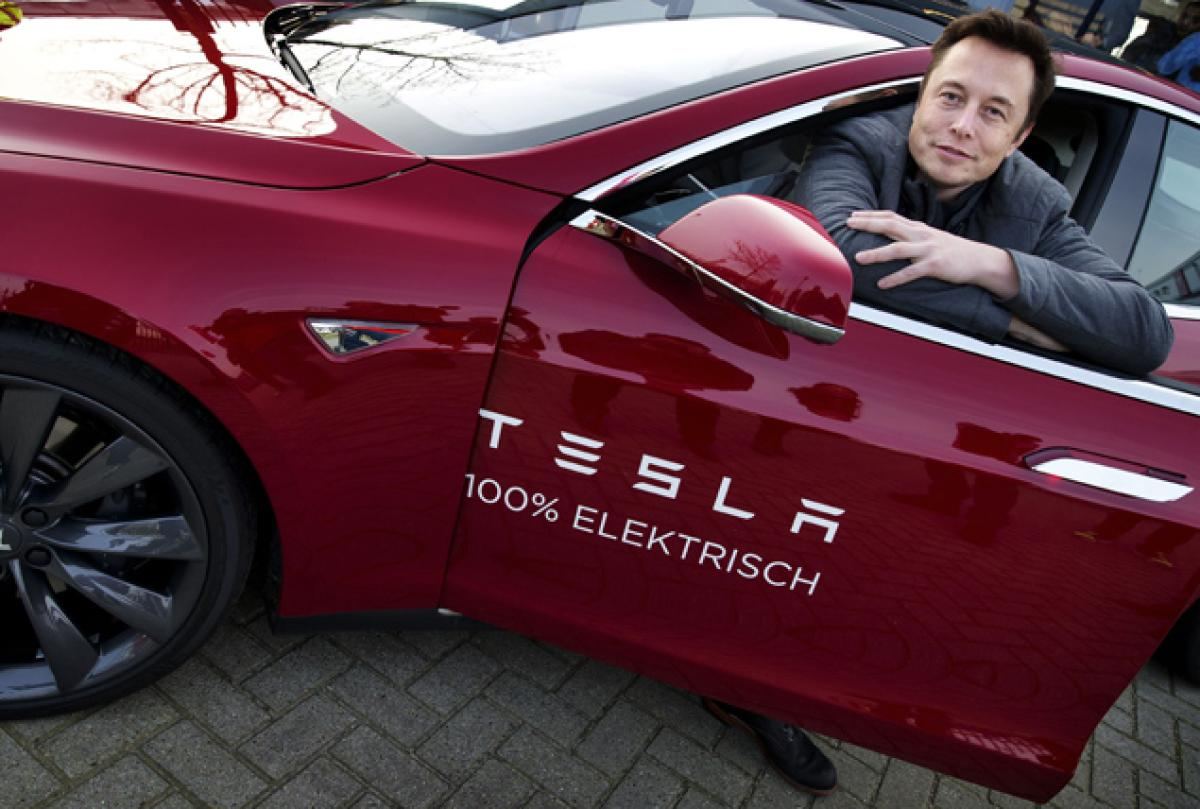 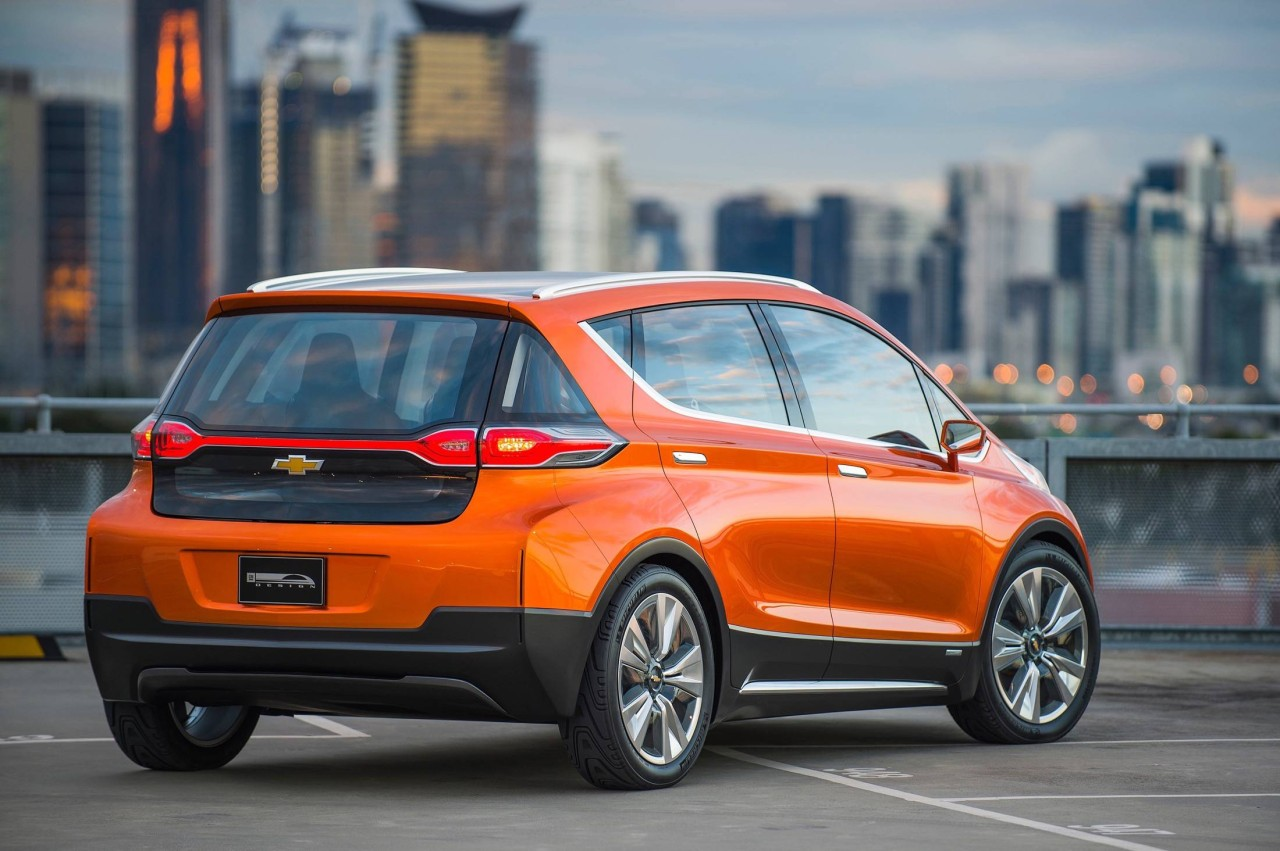 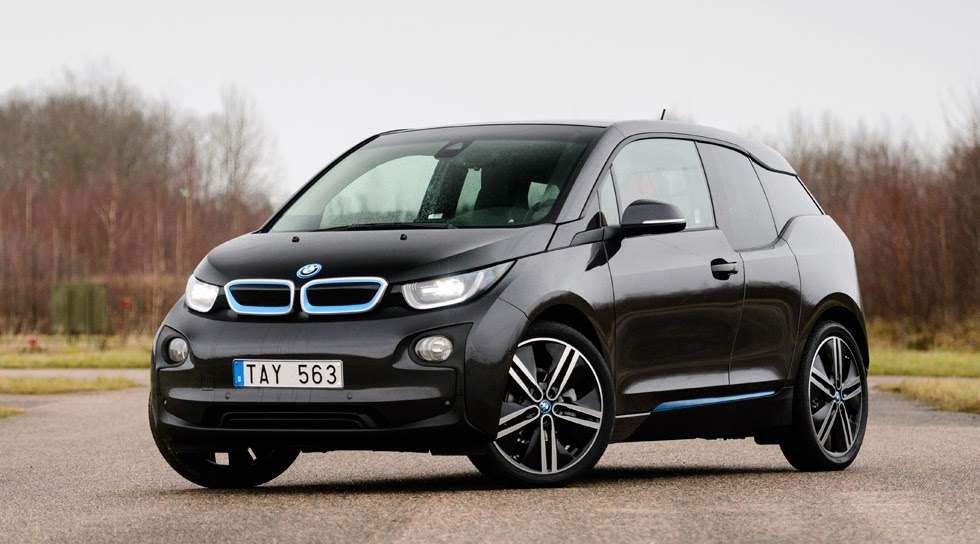 2
A better battery is one big requirement for larger EV market penetration
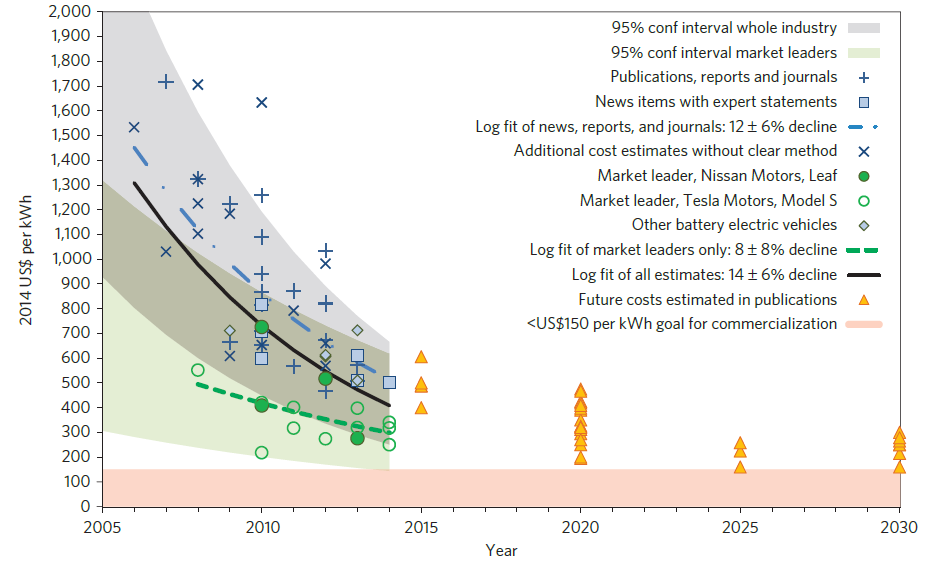 Nykvist and Nilsson Nat. Climate Change (2015) 
DOI: 10.1038/NCLIMATE2564
Battery $/kWh
Good News:
Lithium-ion is pretty great
and it is getting better
Year
3
The challenge: traditional Li-ion is unlikely to reach automaker goals for mass market
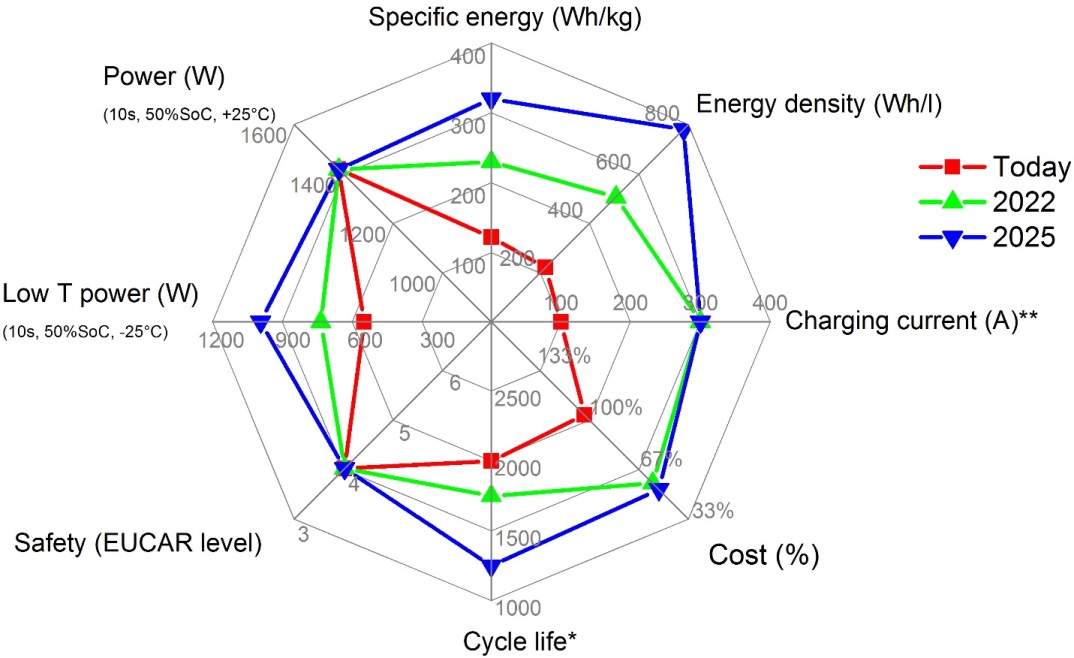 4
Cell level criteria from D. Andre et al, J. Mat. Chem. A, 3, 6709 (2015)
How do we discover and develop a new battery with a lower cost curve?
1) Identify what success looks like…materials & system
		via Techno-economic modeling
2) Determine guiding design rules for challenge
           combining atomic & molecular level 						understanding to create intuition -> discovery
3) Refine
Remember: 
JCESR is an experiment!
5
Techno-economic modeling: Building a battery on the computer
Power
Energy
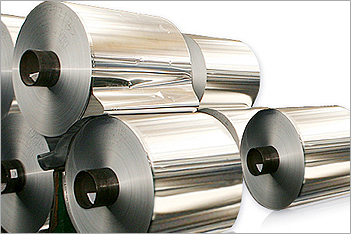 System
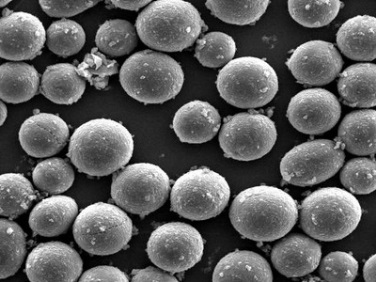 Depreciation, Overhead, ROI
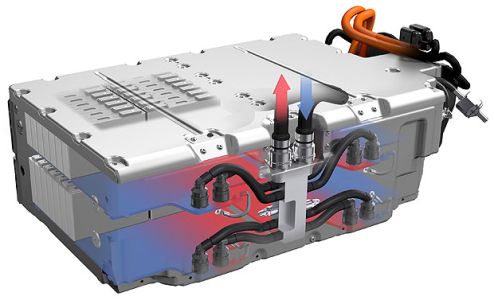 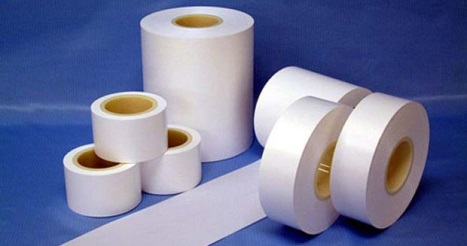 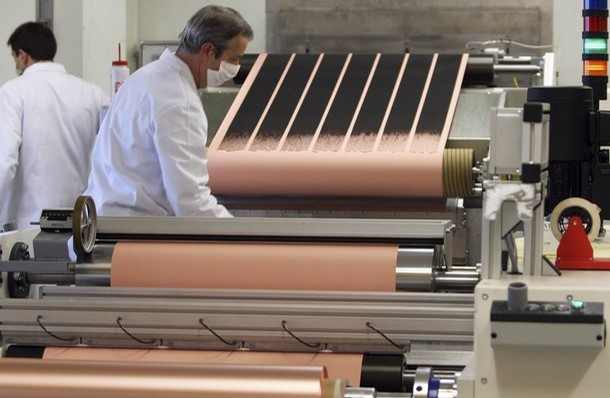 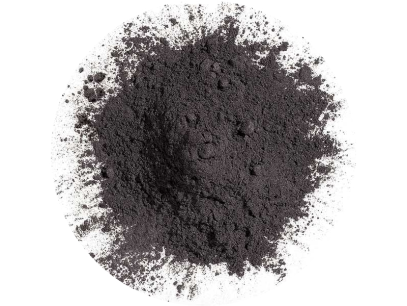 Connects system level goals to materials challenges
6
System Level Volume and Mass Predictions
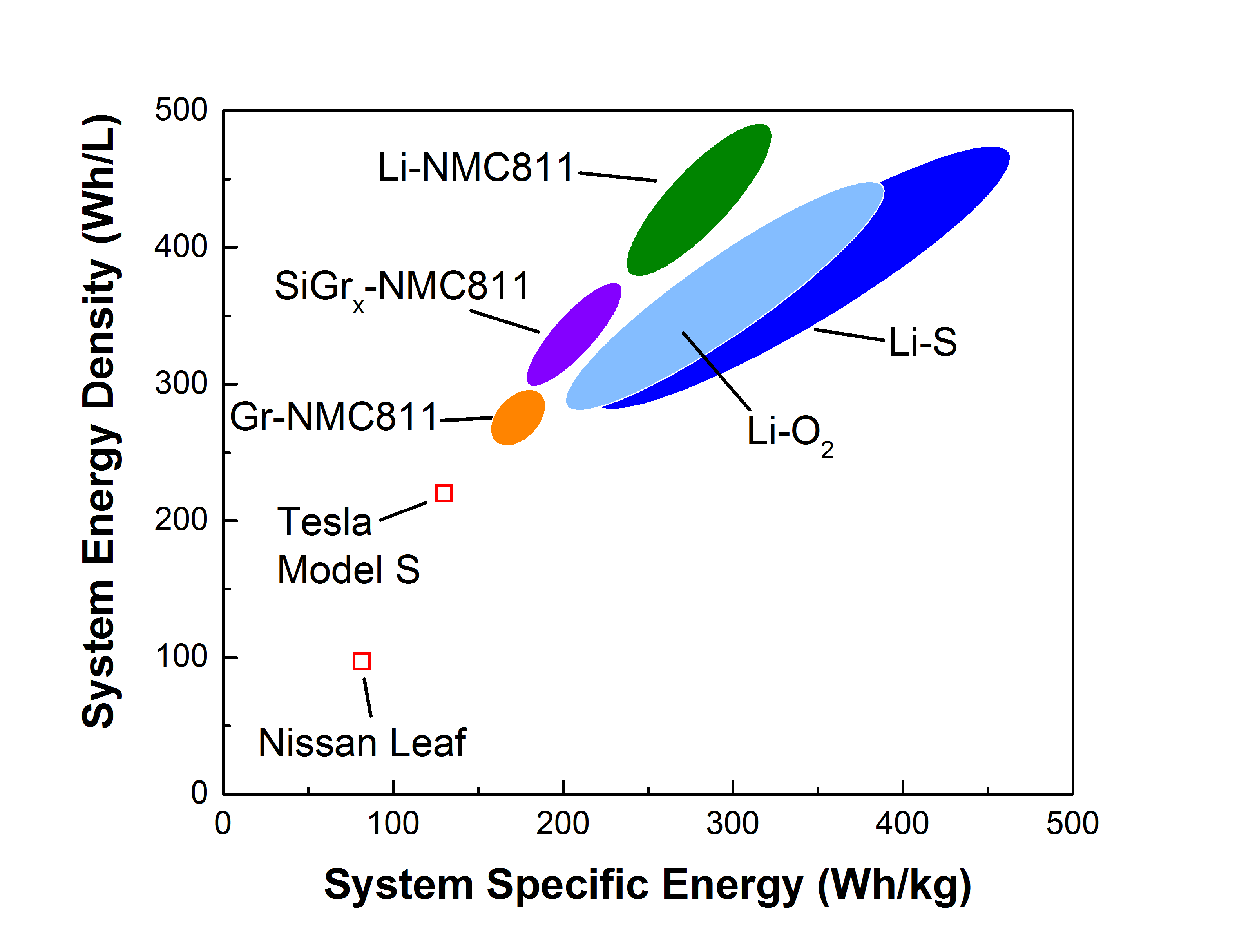 Li-metal
Si anode
Higher
voltage
7
System Level Volume and Mass Predictions
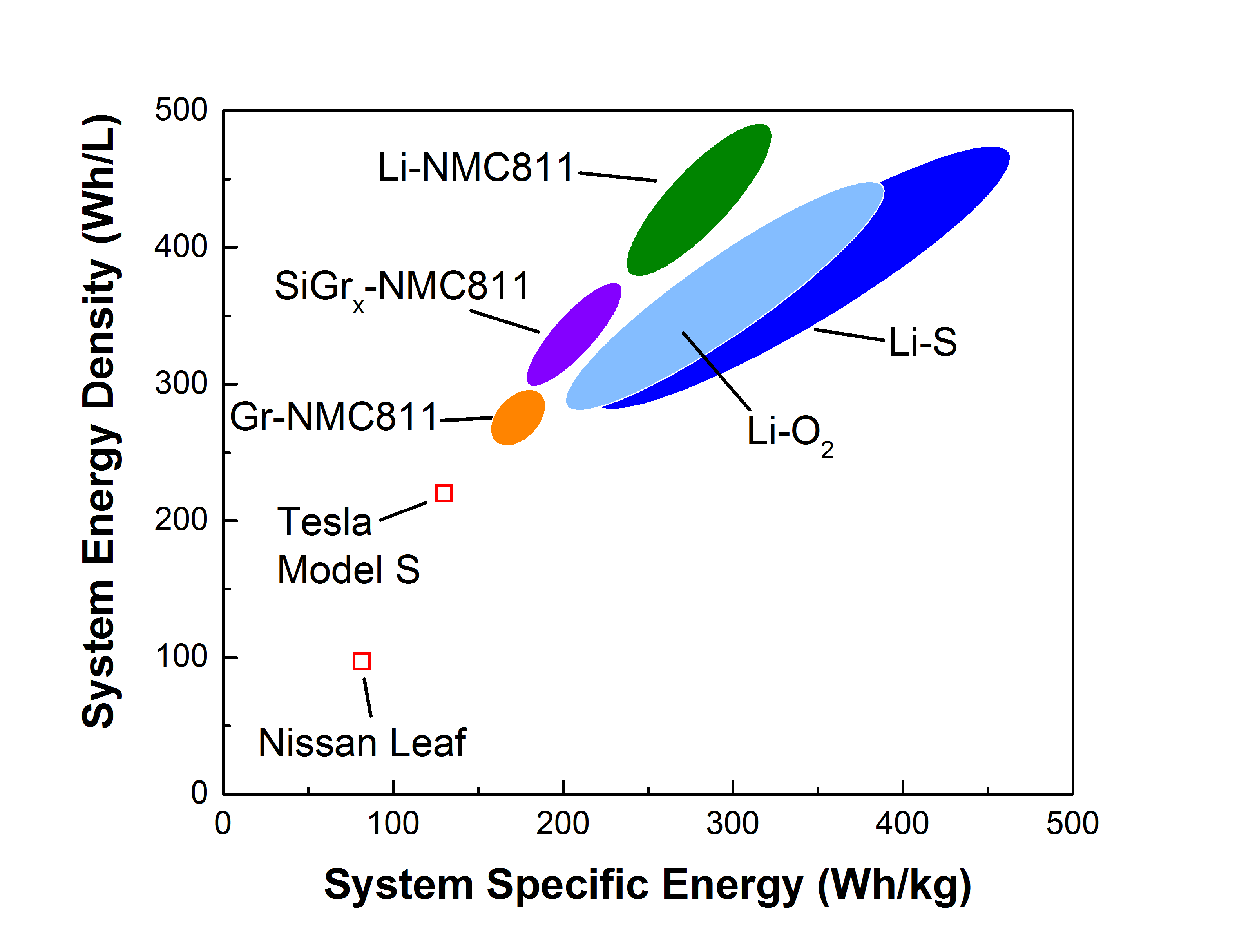 Magnesium?
8
Battery price scales with mass and volume
e
e
e
Magnesium/Metal-Oxide
$/kWh =


Processing costs also scale with size

Increase energy density!
Mg metal anode
Metal oxide cathode
($/kg) 
(kWh/kg)
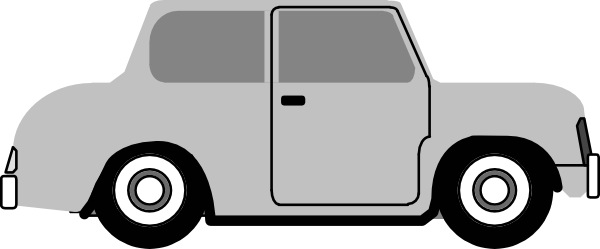 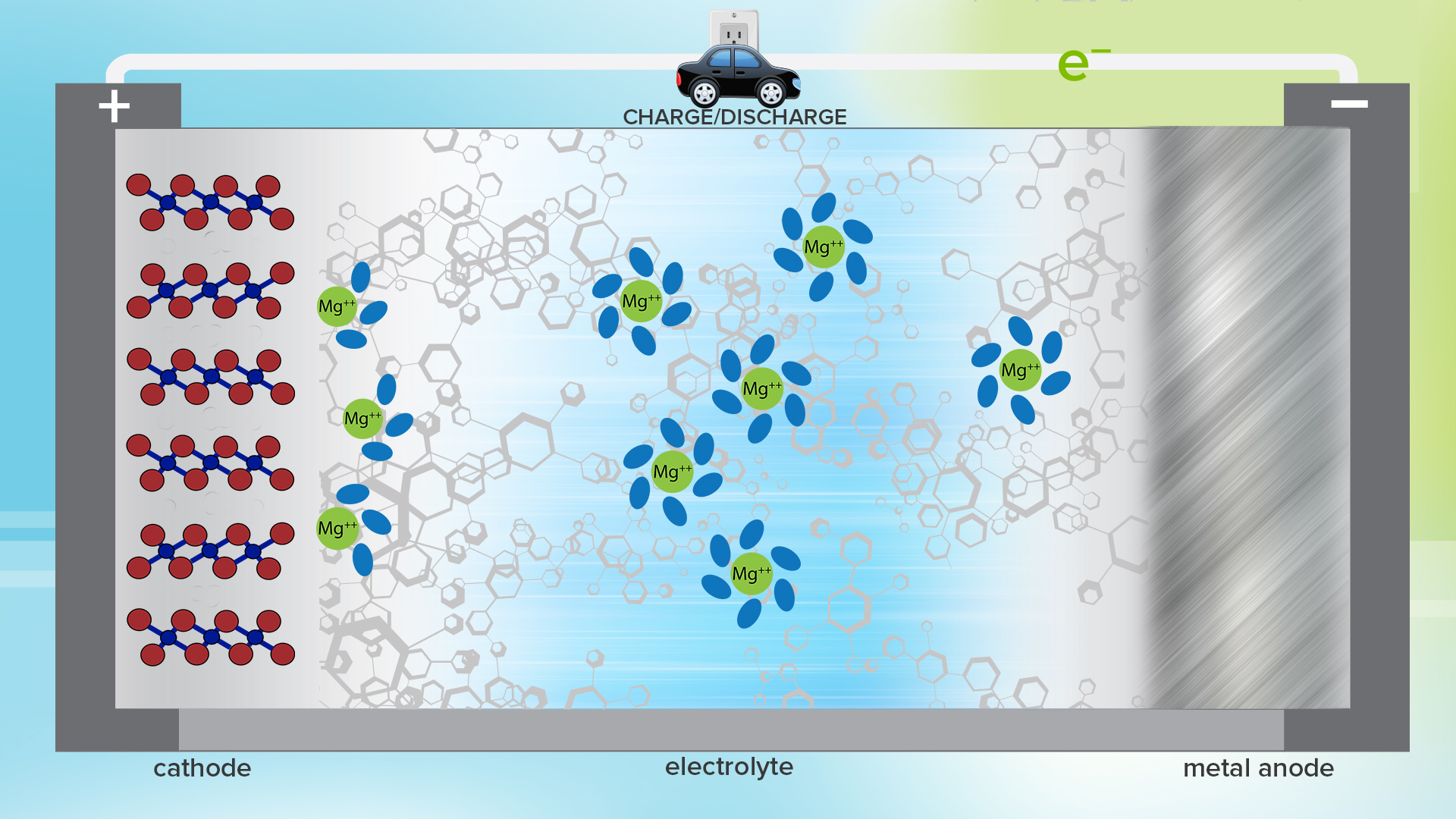 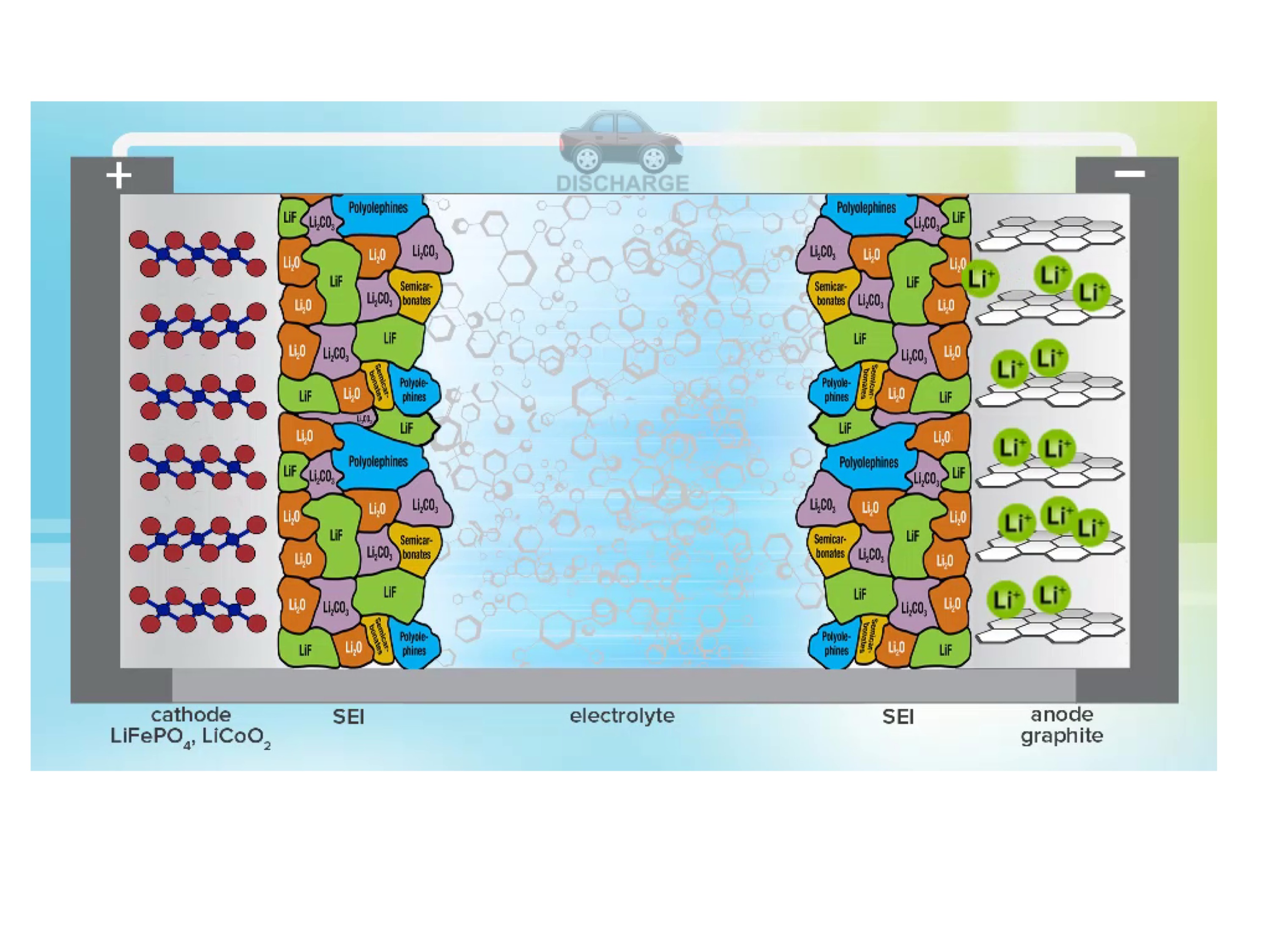 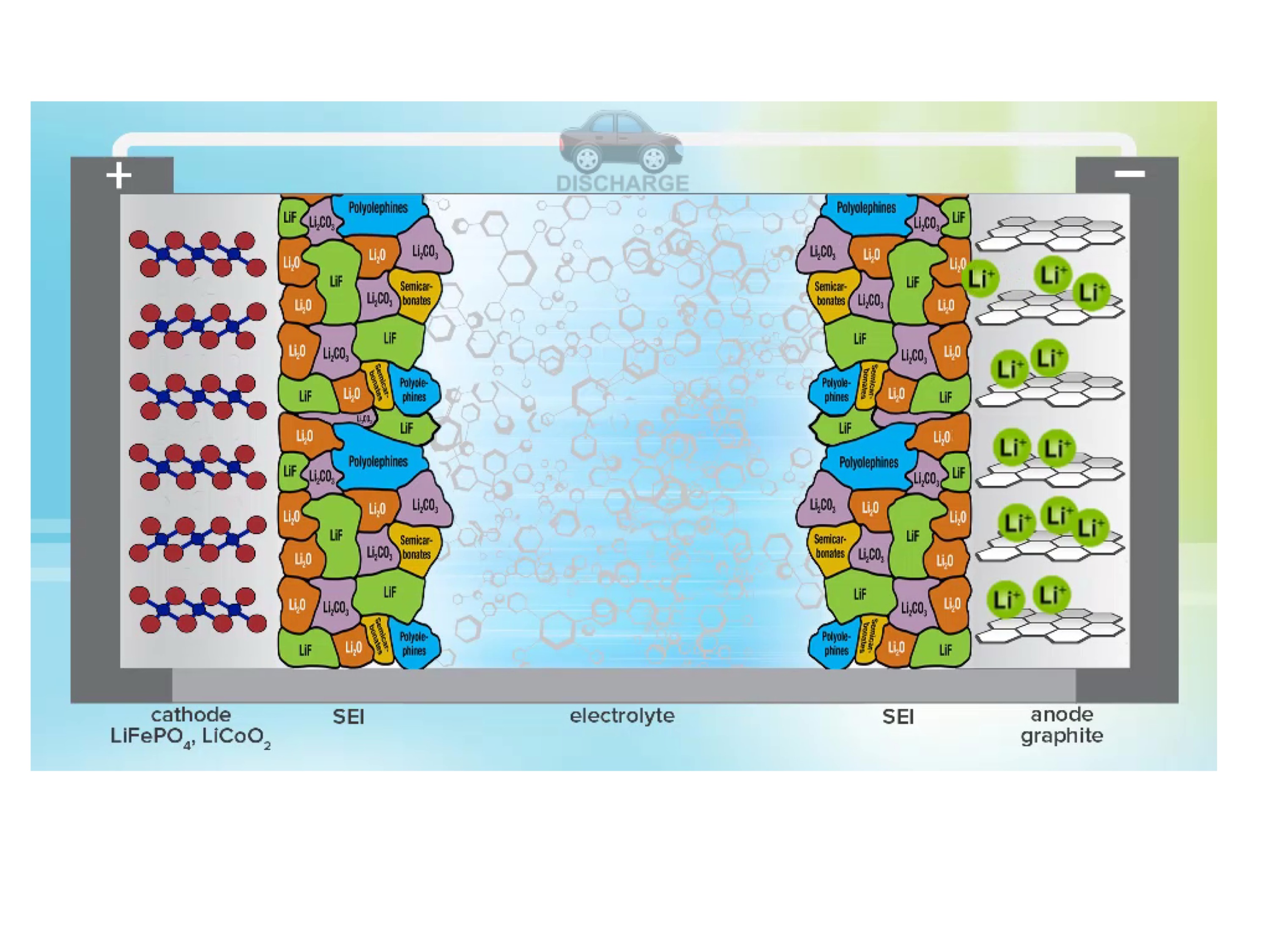 Lithium/Sulfur
Mg++
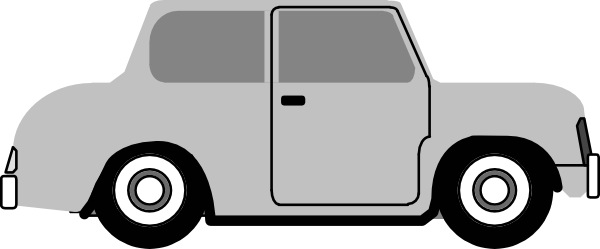 Li metal anode
Sulfur
cathode
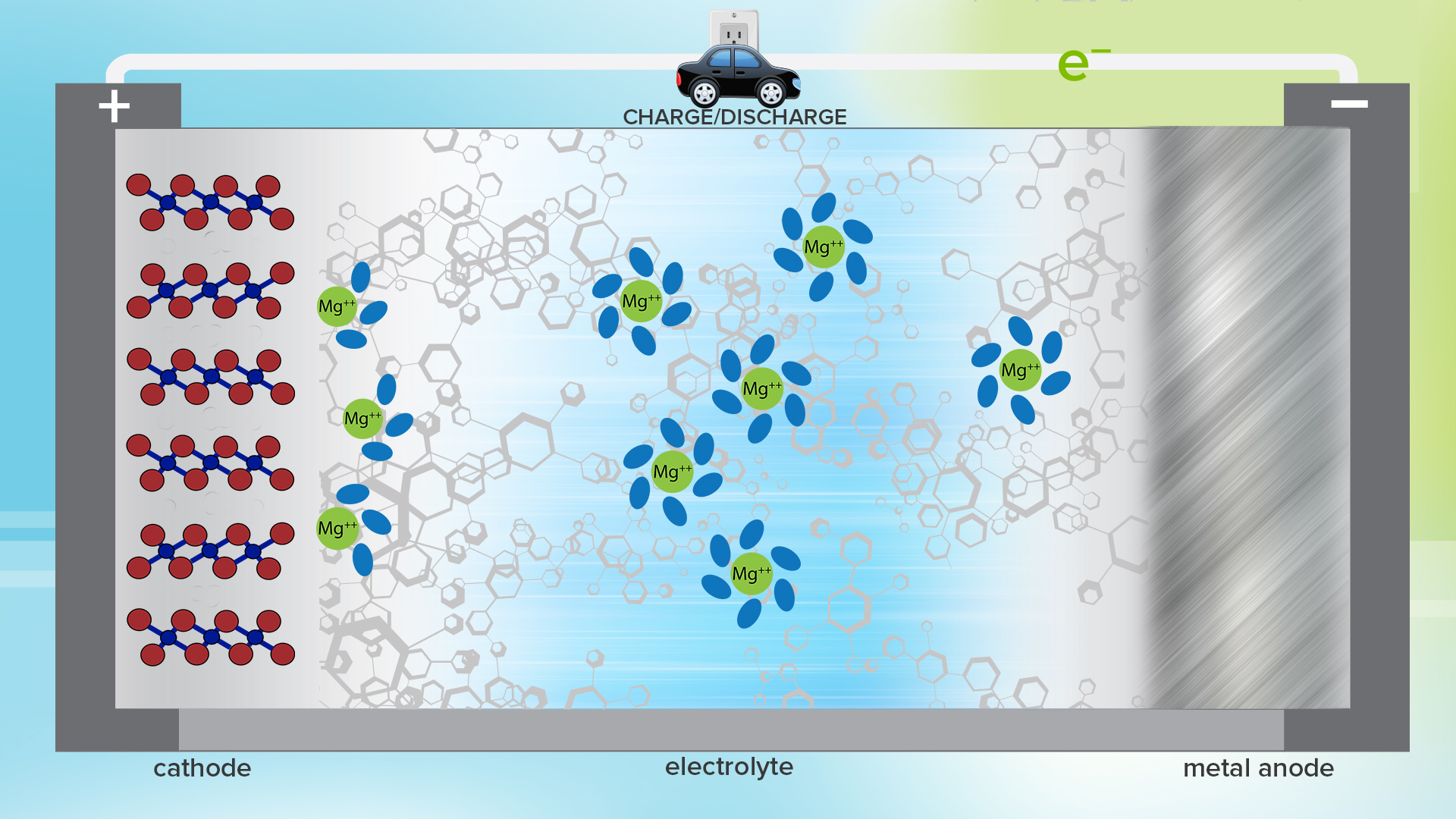 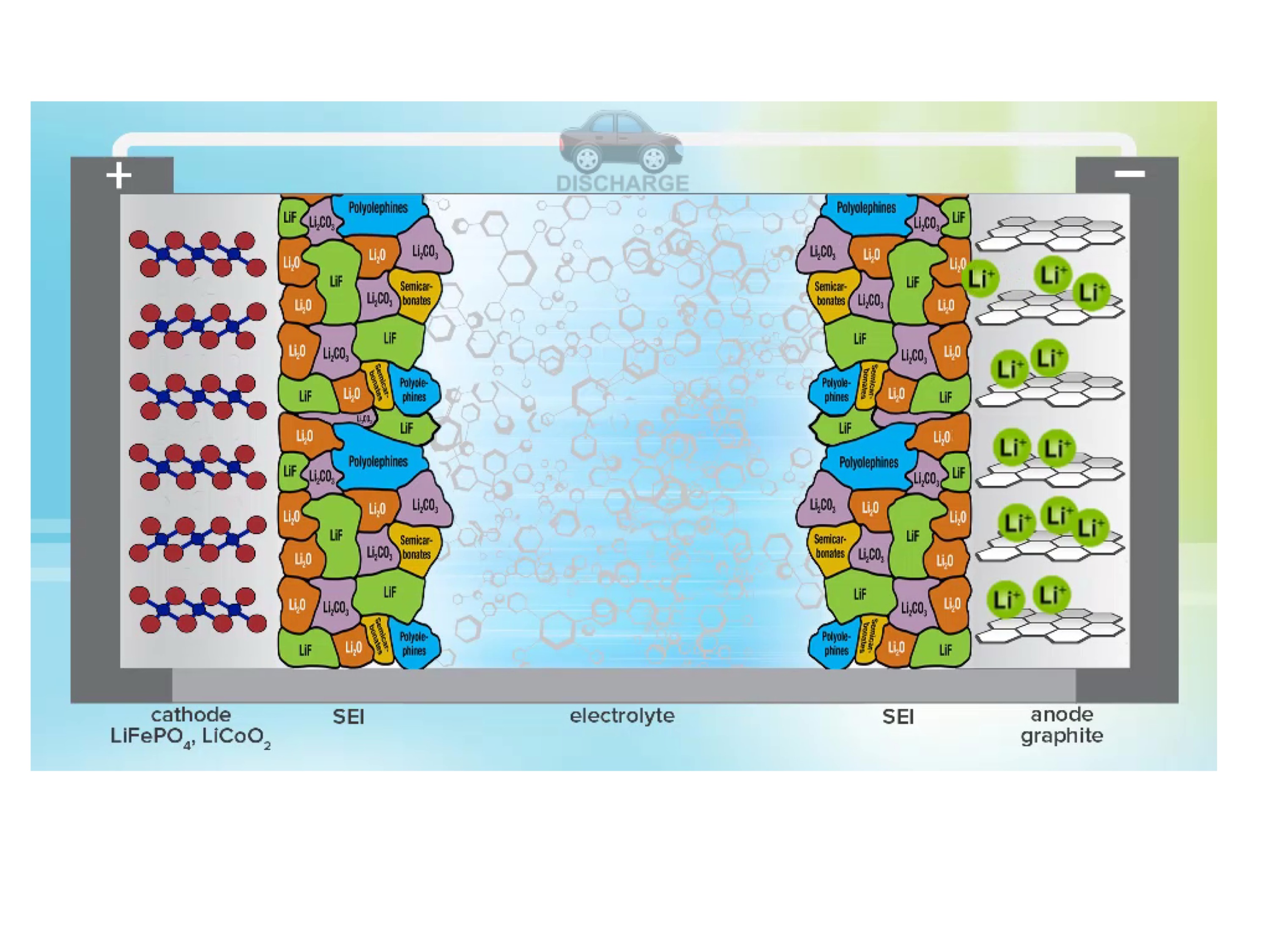 Li+
Lithium/Metal-Oxide
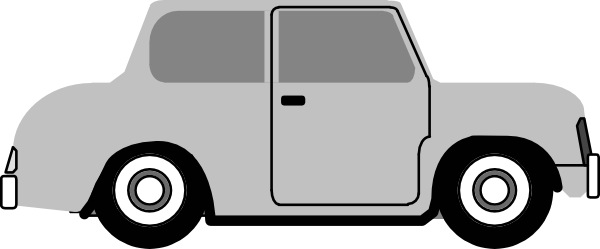 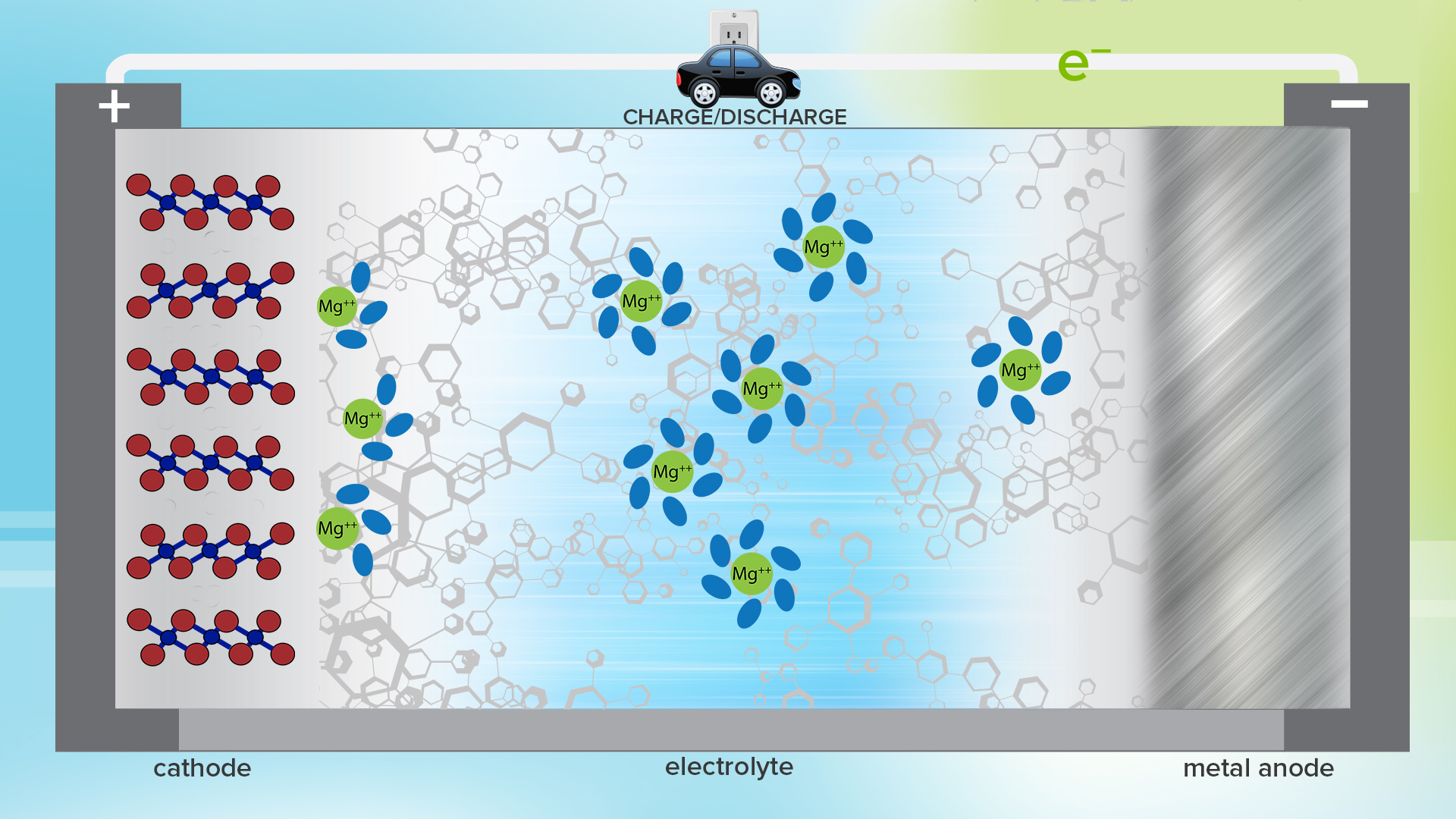 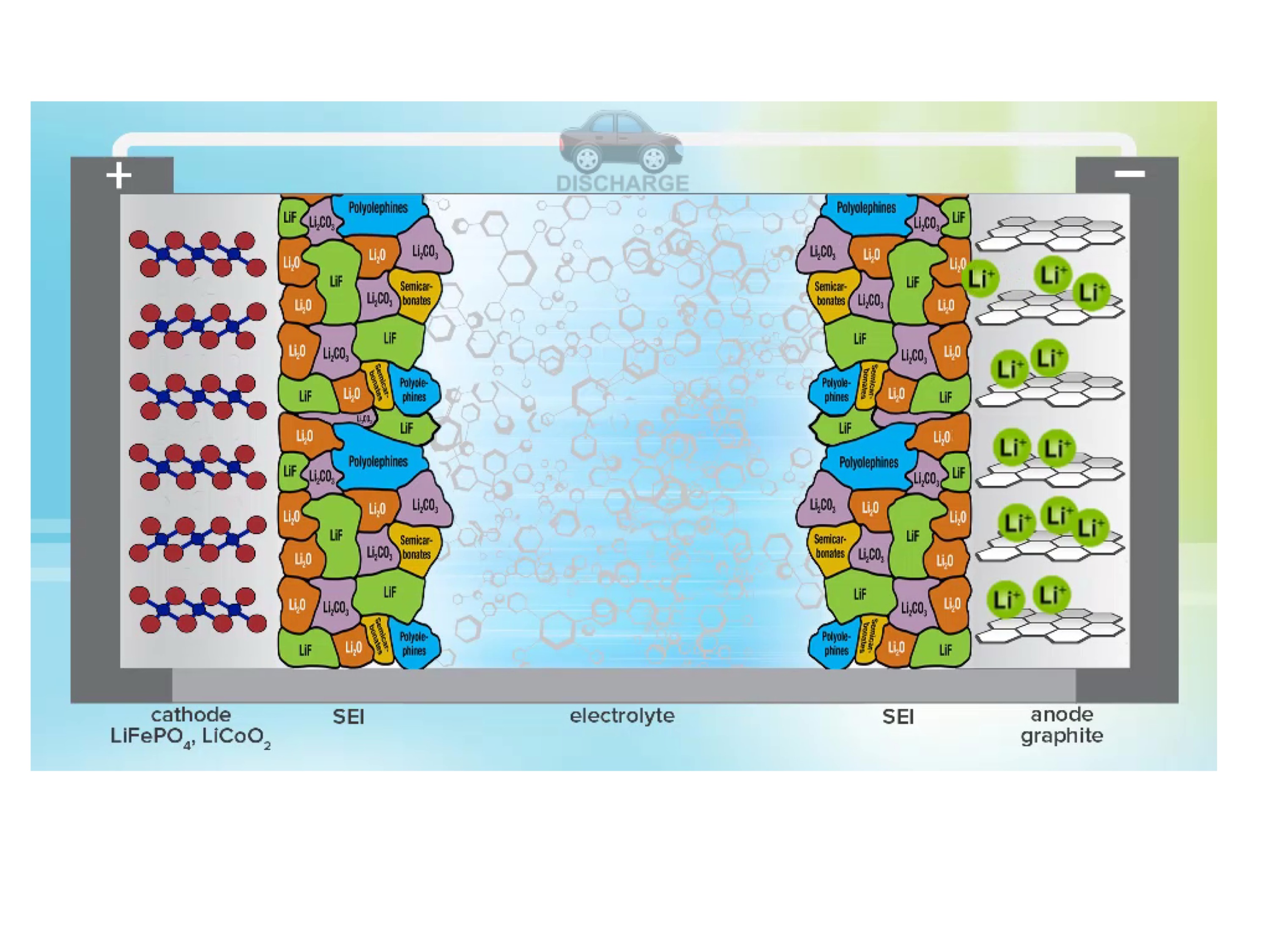 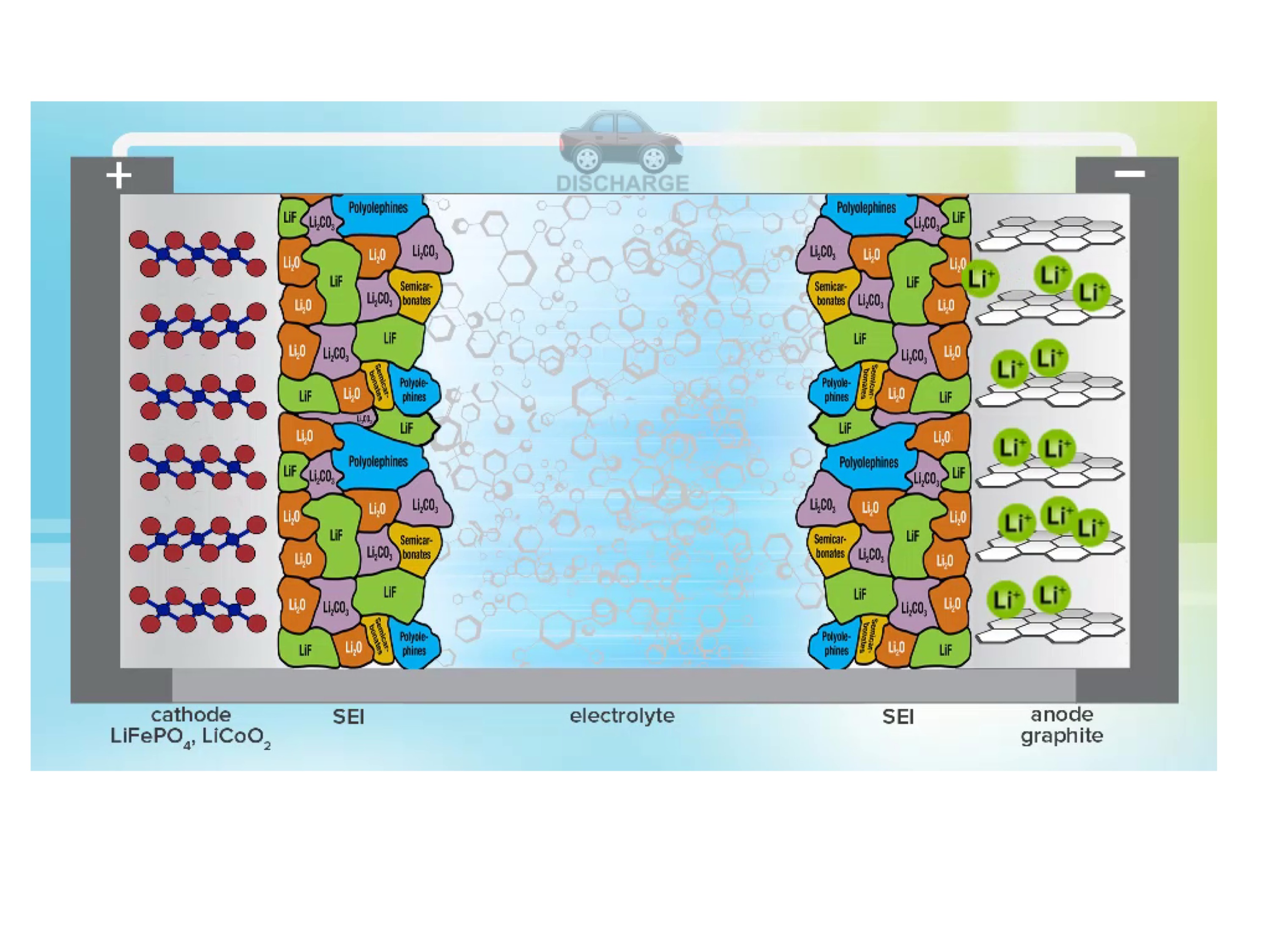 Li+
Metal oxide cathode
Li metal anode
3 cell couples with potentially <$100/kWh and >400 Wh/l
9
Li-S: discovery of new electrolyte required
Liang et al Nat. Comm.10.1038/ncomms6682 (2015)
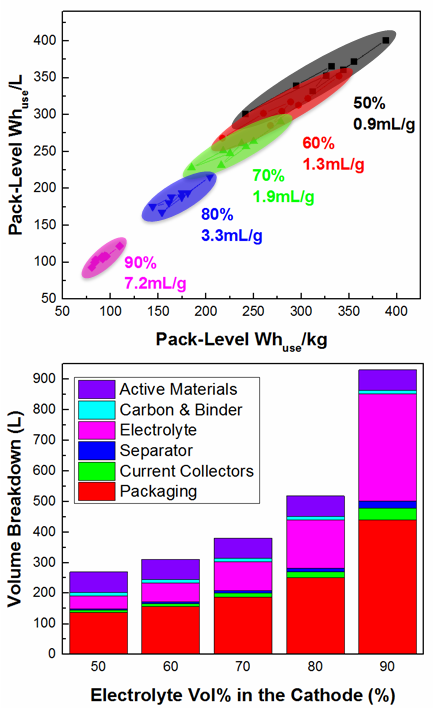 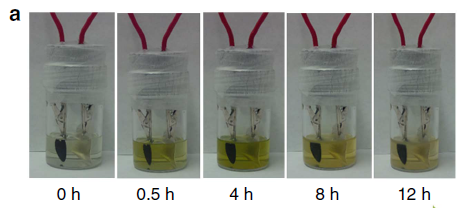 Decreasing electrolyte
Low electrolyte volumes in Sulfur electrode result in Li2Sx disproportionation and passivation (poor performance)
Current approach requires 10x excess of electrolyte for long life
10
Eroglu et al, J. Electrochem. Soc. 162 (6), A982 (2015) DOI: 10.1149/2.0611506jes
Learn from the past: sparingly soluble reactant
status quo 
Li2Sx fully solubilized 
106 mg/l
commercial
Lead acid
1 mg/l
JCESR
Pb2+
Sx2-
S62-
PbSO4
Pb
Li2S
Li2Sx
S
11
[Speaker Notes: understanding mechanisms allows JCESR to unravel the design rules and apply these to the development of performance enhancing electrolytes]
Towards design rules for sparingly soluble
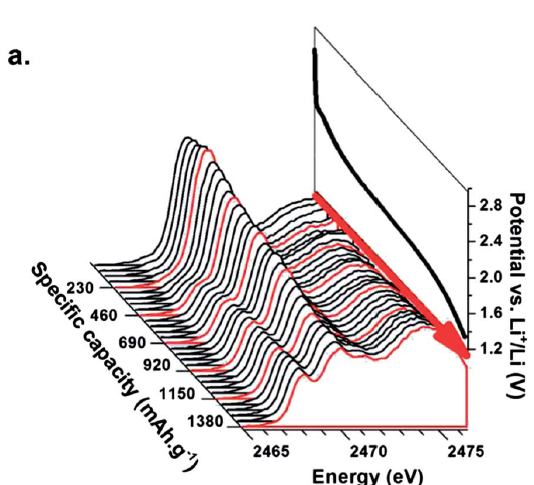 Cuisinier et al Energy Environ. Sci. (2014)
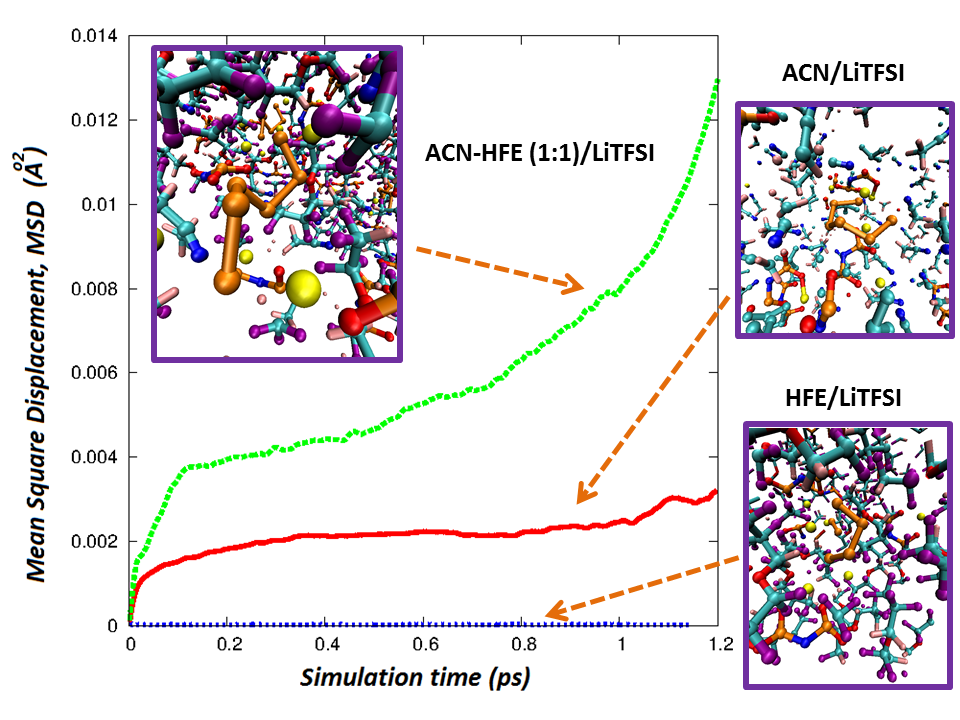 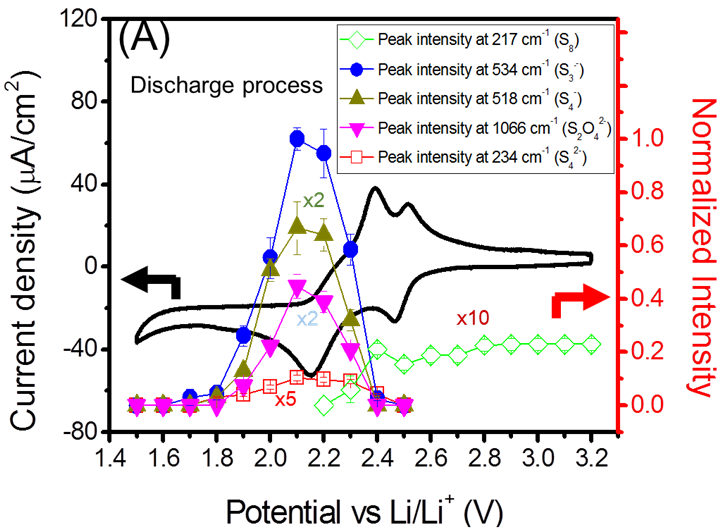 K.C. Lau et al  (2015)
H.-L. Wu et al., ACS Appl. Mater. Interfaces 2015, 7, 1709−1719
Developing an electrolyte that conducts Li+ without dissolving Li2Sx
12
Mg… the indispensable battery of the future?
This is challenging – effort has large computational component to held build intuition through iteration with experiment
Mg Diff.
Mg NMR
Genomic Search
APS/ALS
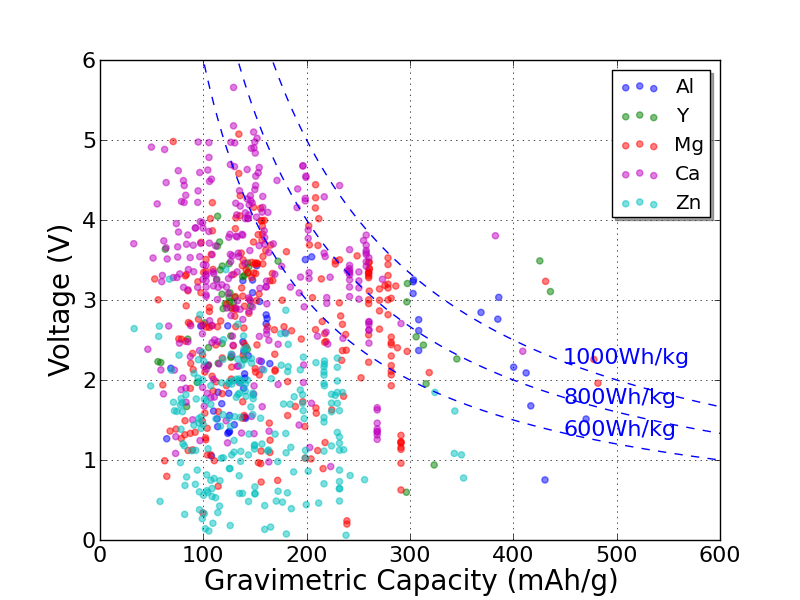 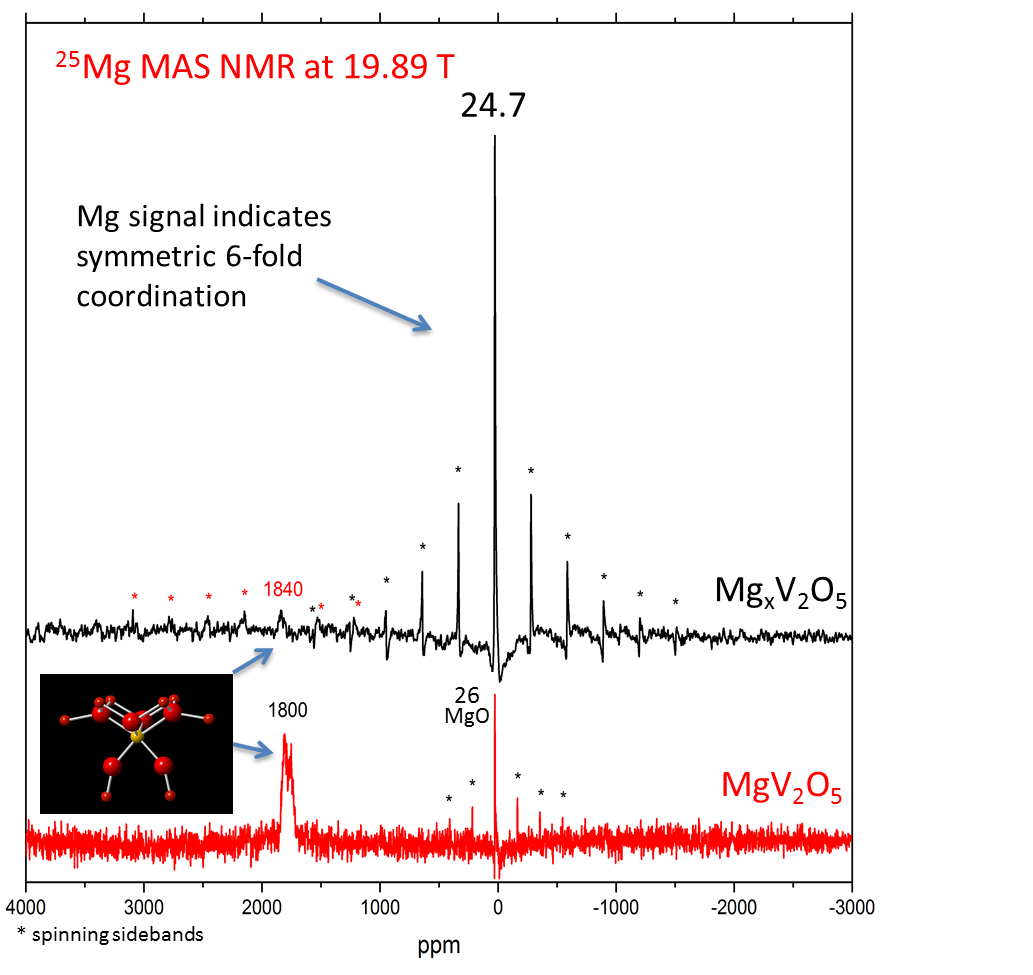 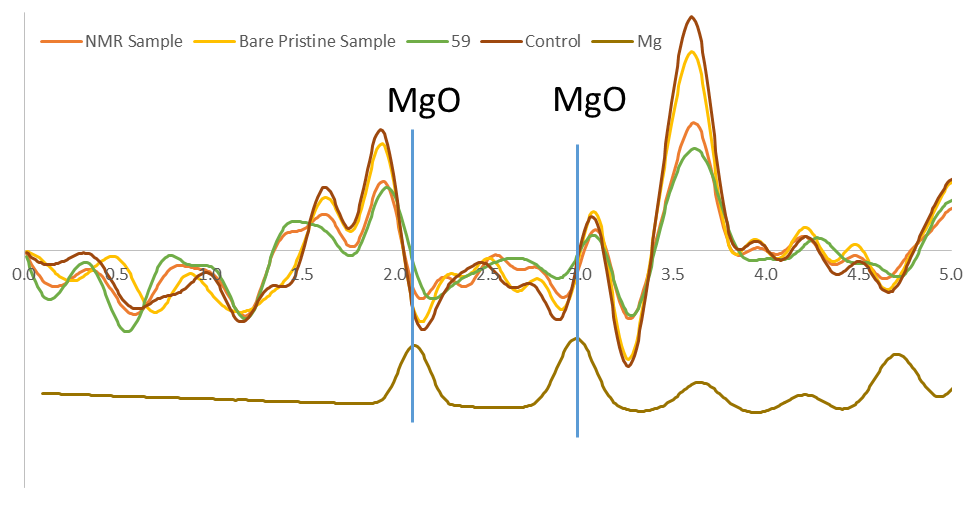 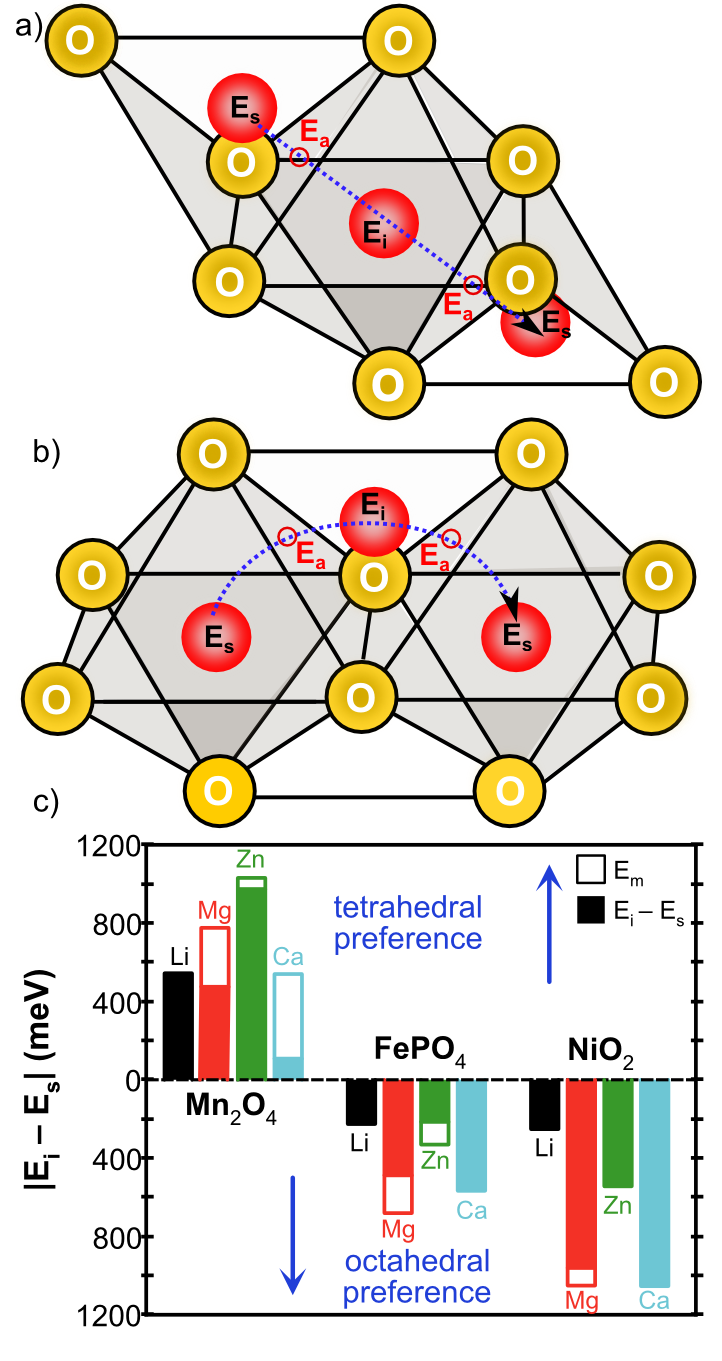 Mg is critical divergent research because we may never solve Li-metal challenge
13
Mg metal plating/stripping shows strong structure activity relationship
cycling in a Mg chloroaluminate
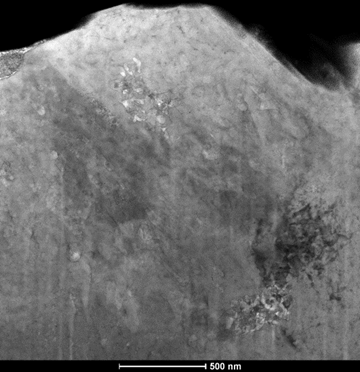 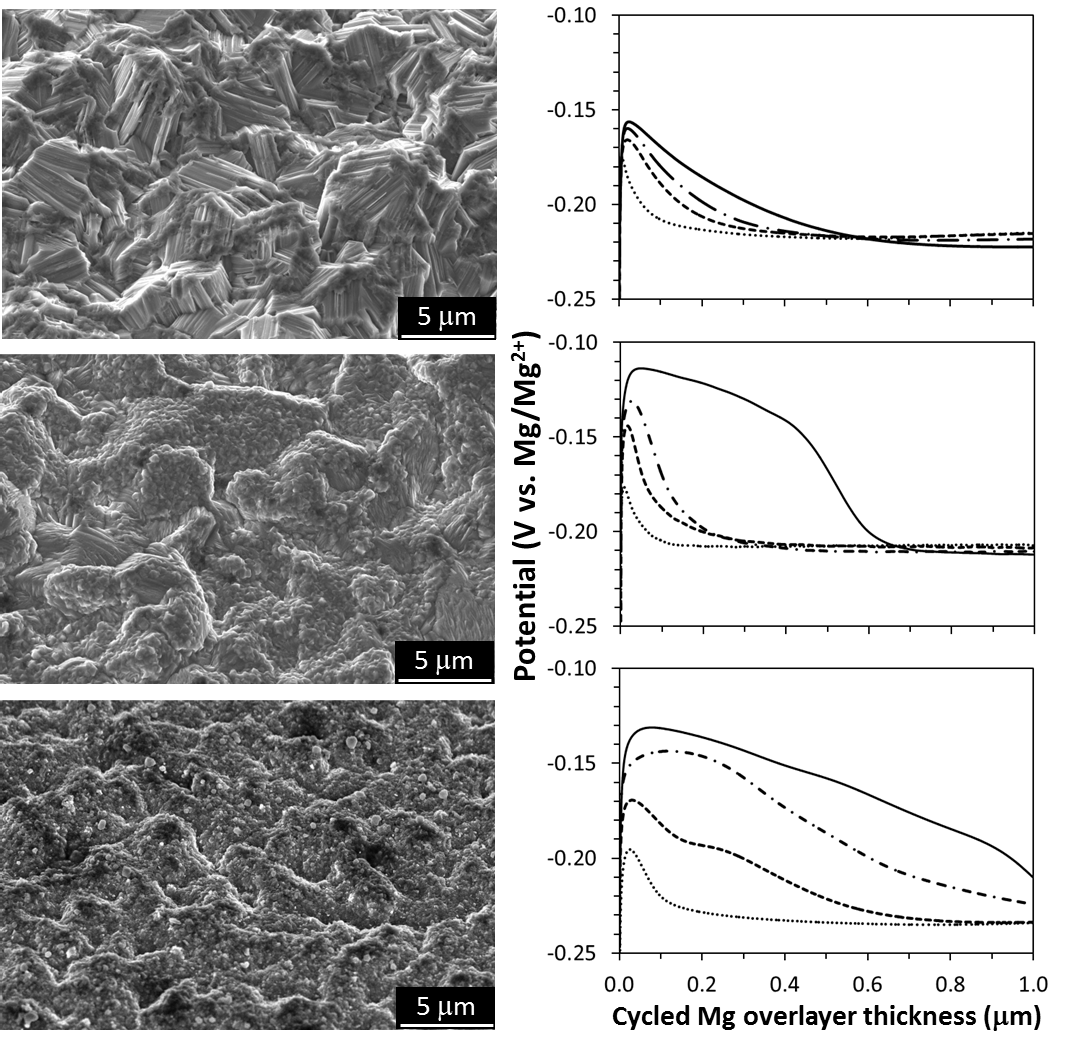 pseudoepitaxy
-
-
-
-
-
-
-
-
-
-
-
-
100
re-nucleation
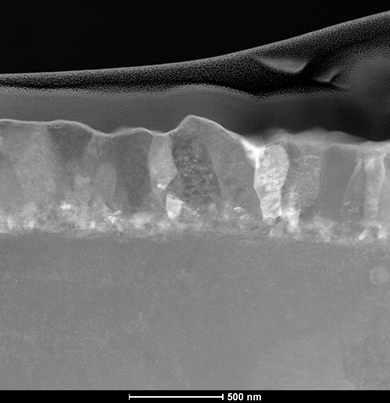 99
coulombic efficiency
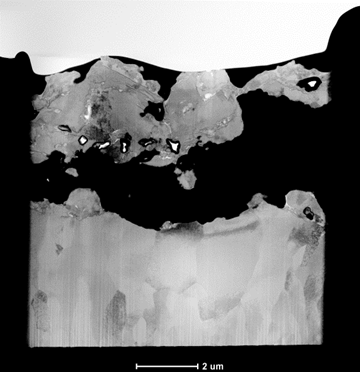 500 nm
500 nm
porosity
98
2 mm
~100% Coulombic efficiency possible! Subtle chemistry requires careful control
14
N. Hahn et al  J. Phys Chem C submitted (2015)
To conclude… new materials required for “true” mass market electric vehicles
Metal anodes with high energy cathodes are promising path to <$100/kWh and >400 Wh/l

T-E Modeling used to identify what success looks like at system and materials levels

Integrated characterization, synthesis, & computation efforts to overcome identified challenges
15